В  гостях  у гномика    Изумрудика
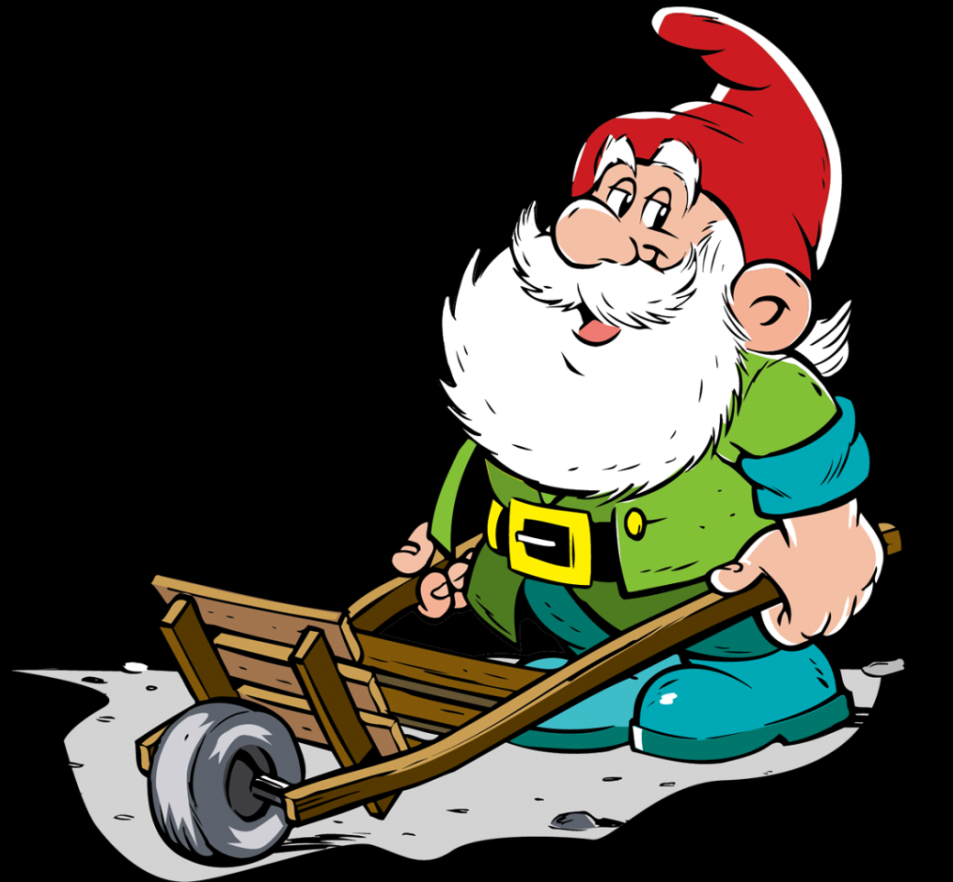 Здравствуйте, ребята!
Я  гном  Изумрудик
Вместе мы отправимся на экскурсию:
 «В мир камня». 
Будьте очень внимательны и вы узнаете много нового и интересного!
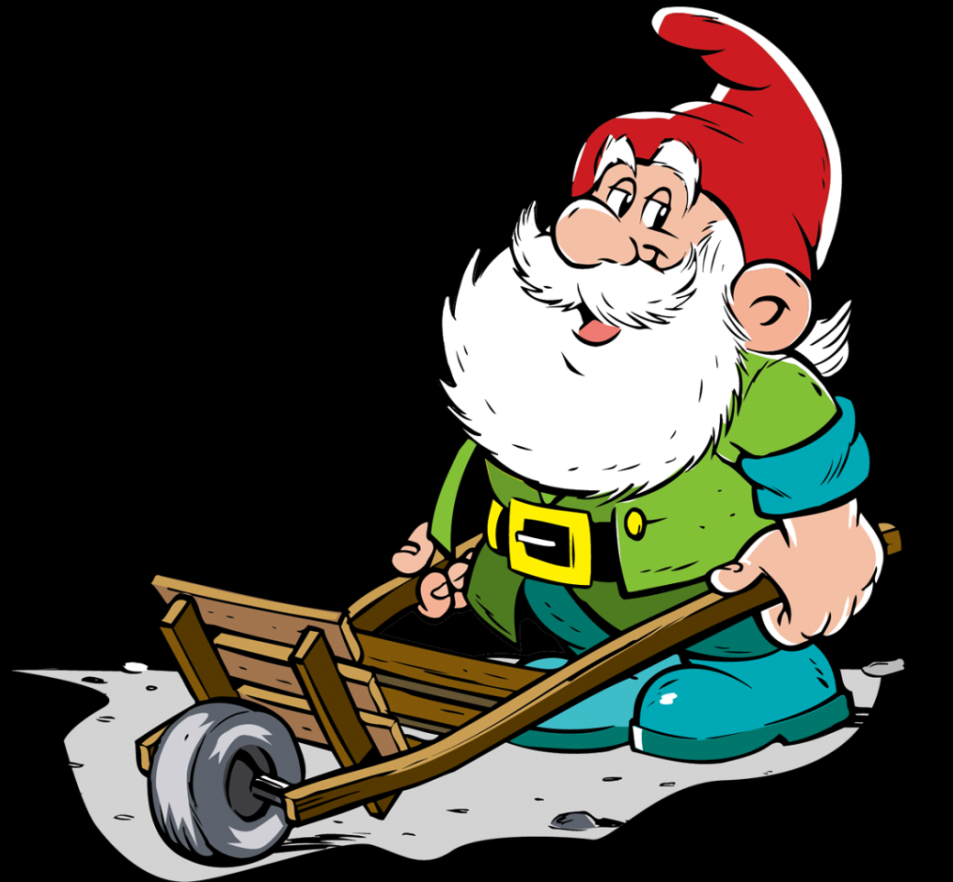 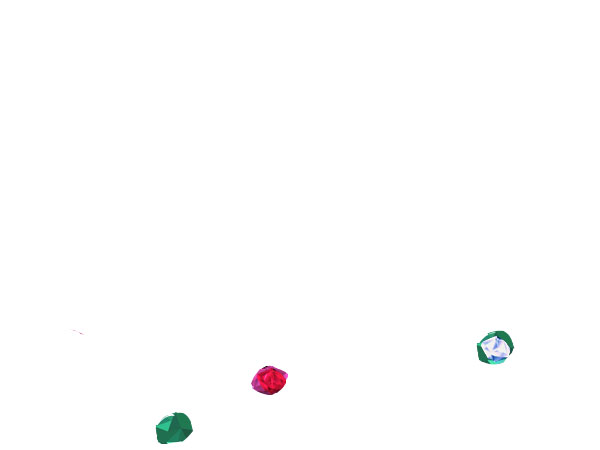 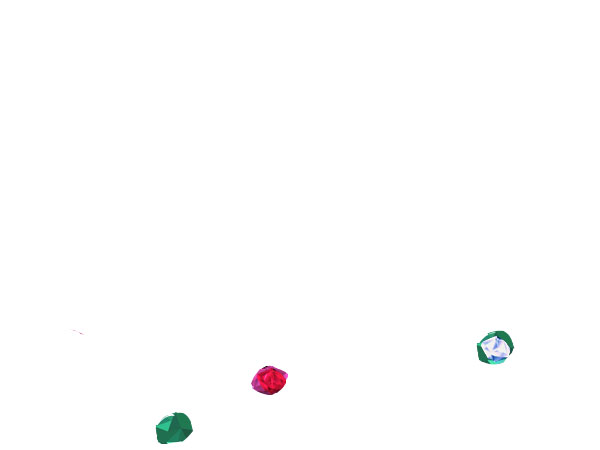 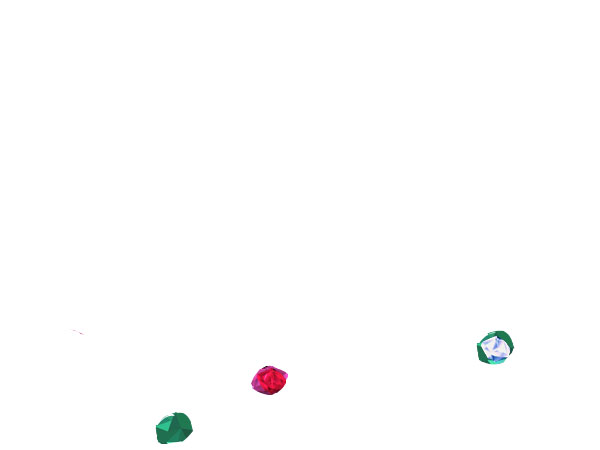 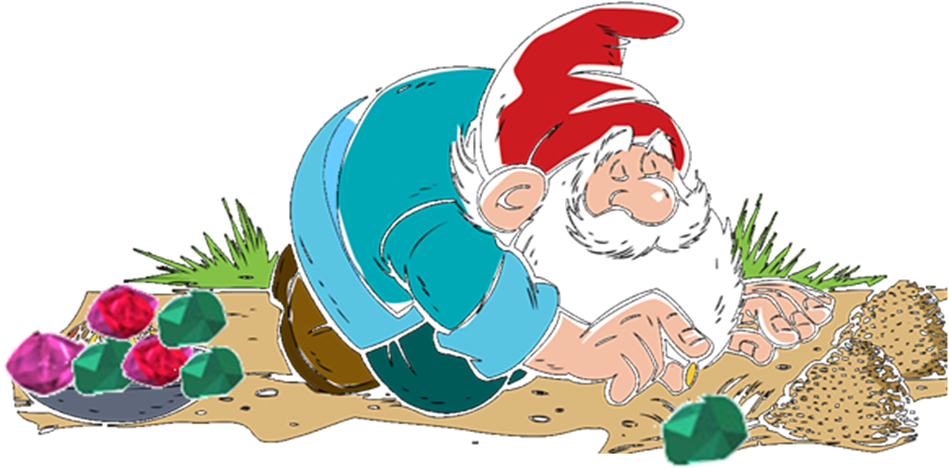 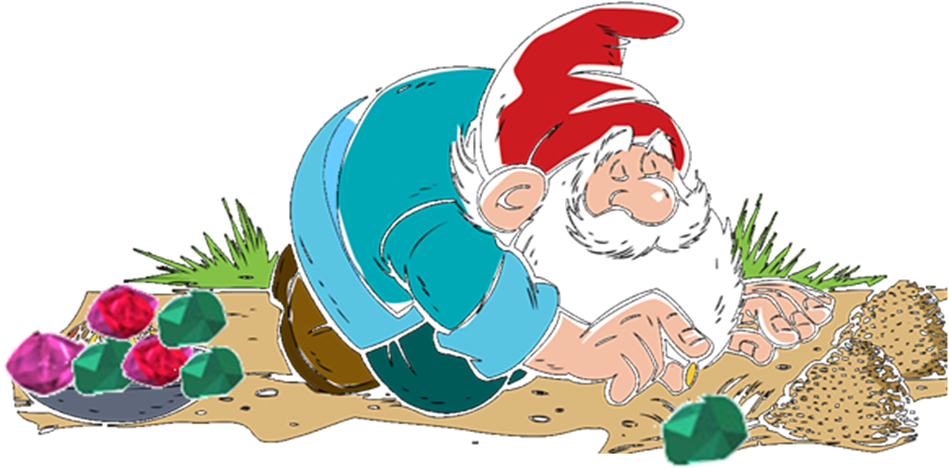 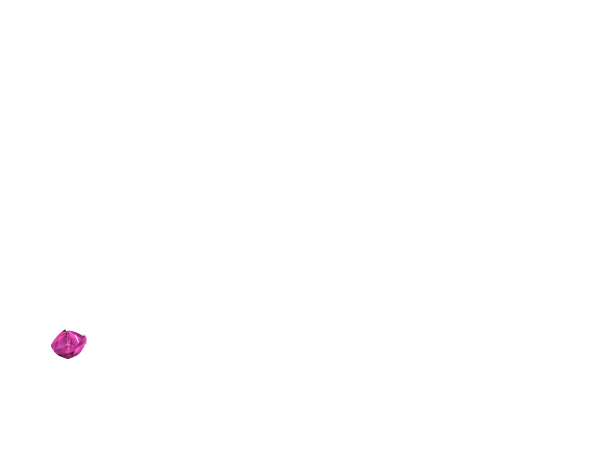 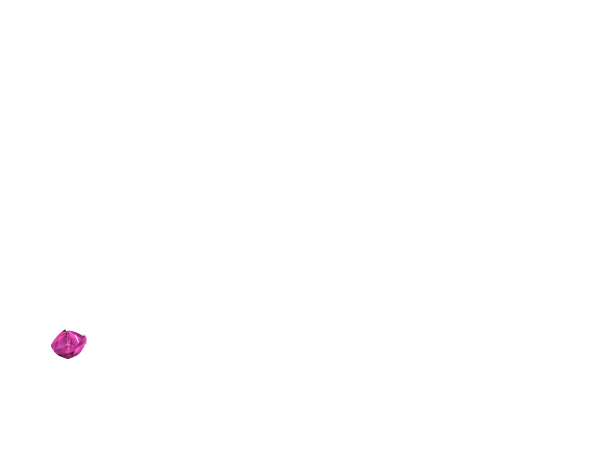 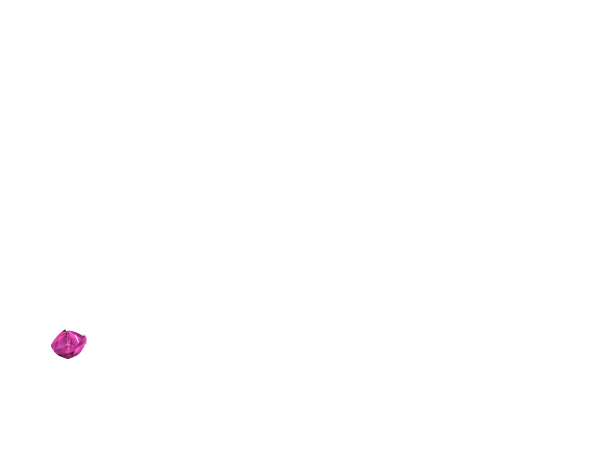 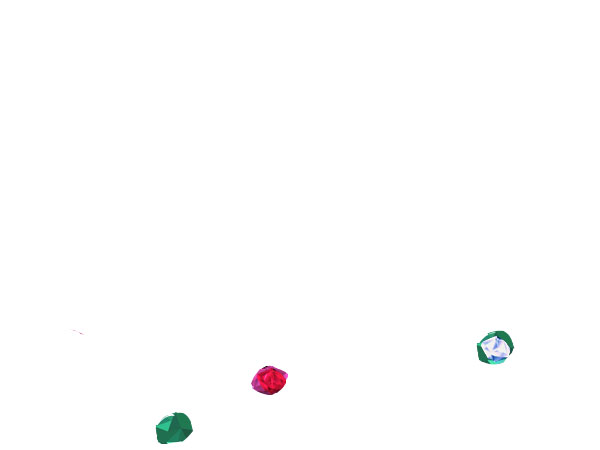 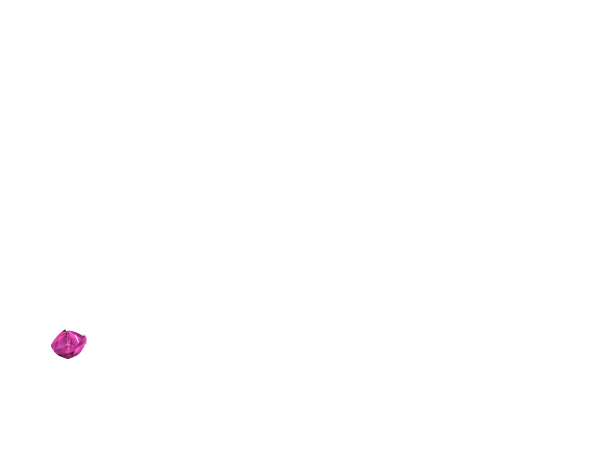 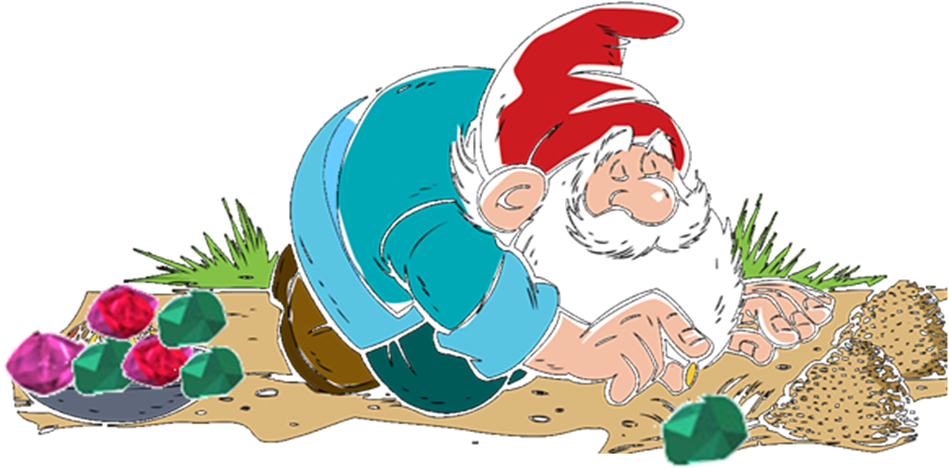 Камни
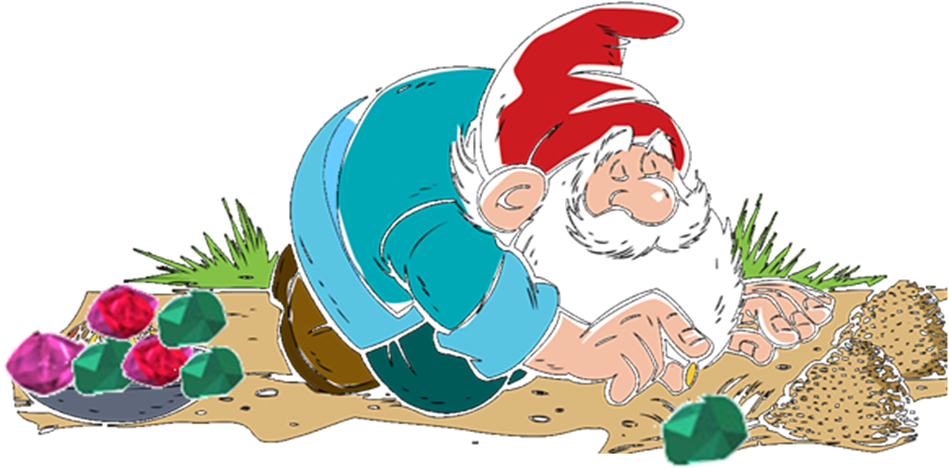 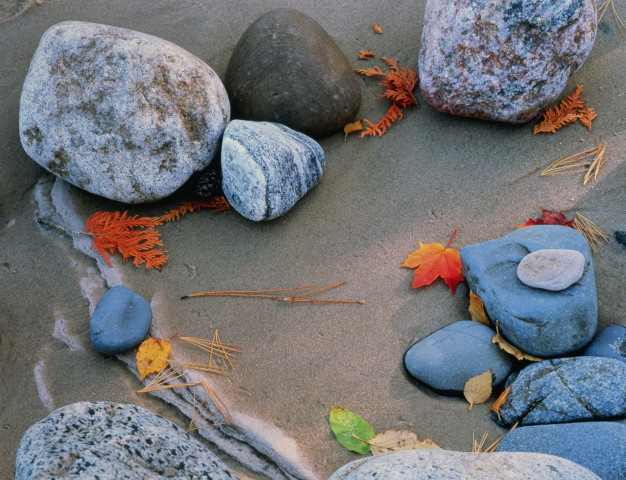 Как образуются горы
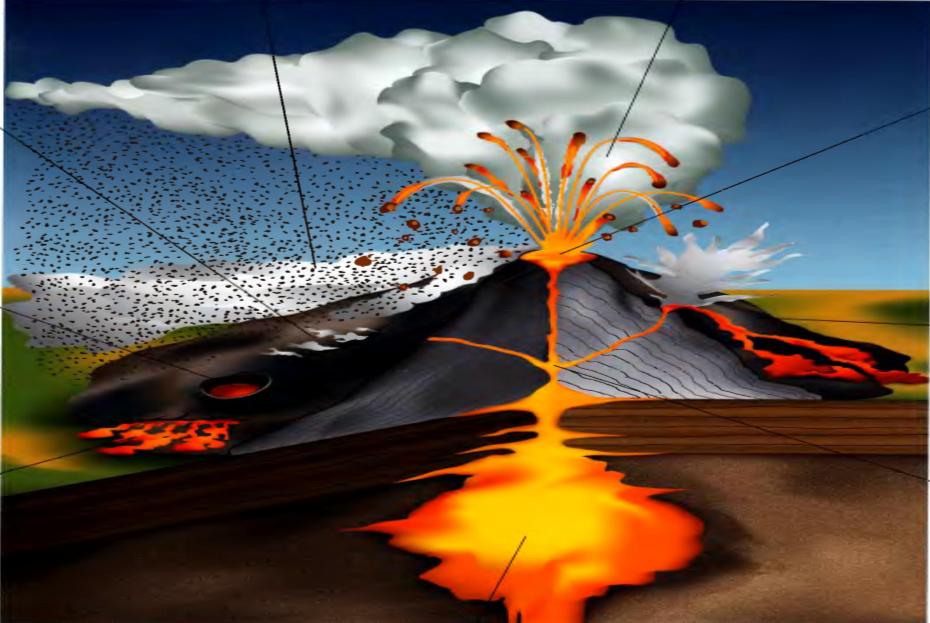 Гранит
Магматические горные породы
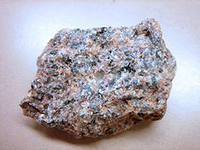 Базальт                                    Перидотит
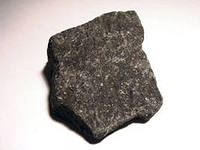 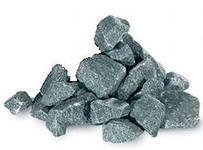 Осадочные горные породы
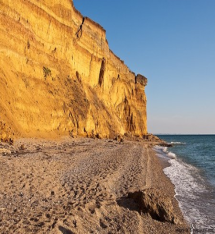 Уголь
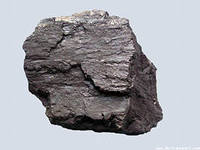 Известняк
Кварц
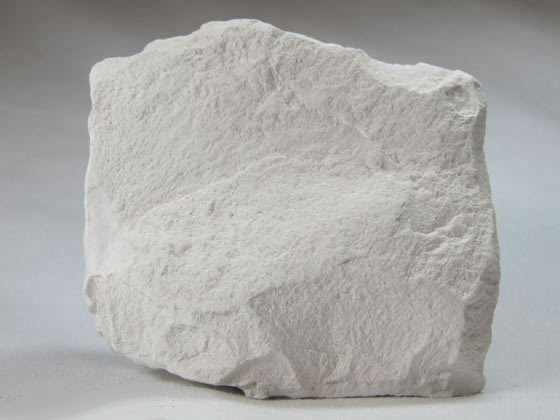 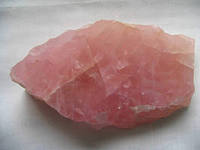 Метаморфические горные породы
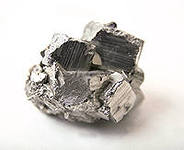 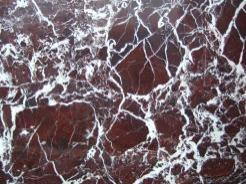 Железная руда
Мрамор
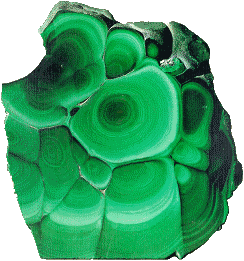 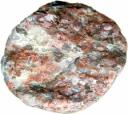 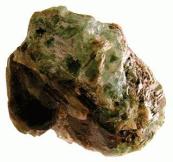 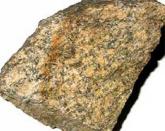 Если   посмотреть  по  сторонам, то   всюду   можно   увидеть горные    породы,    или,    как    их    называют,   камни.   Уже первобытные   люди   использовали   их.
Как люди используют камни?
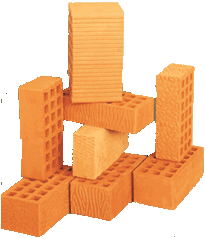 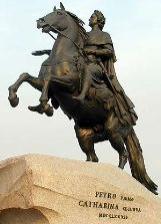 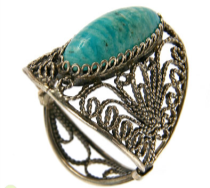 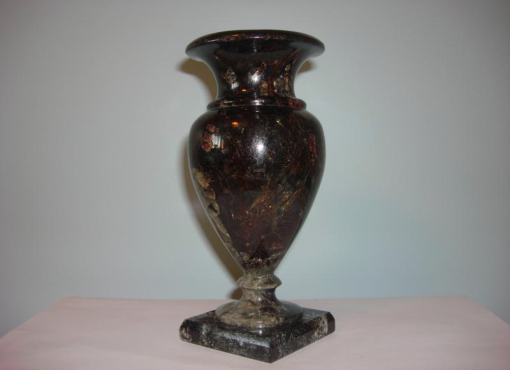 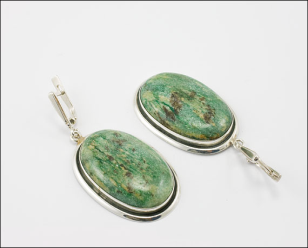 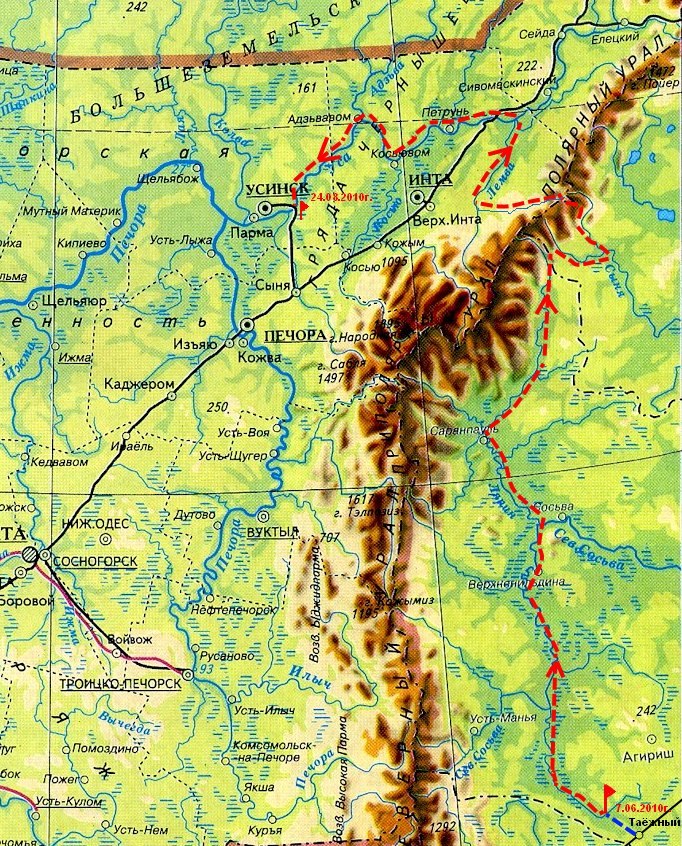 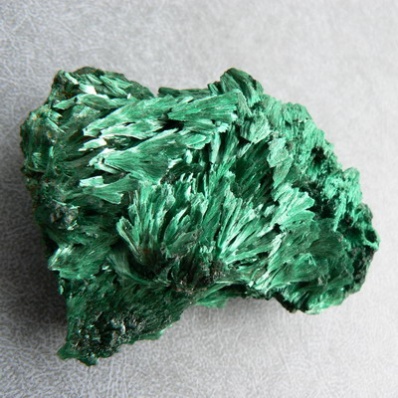 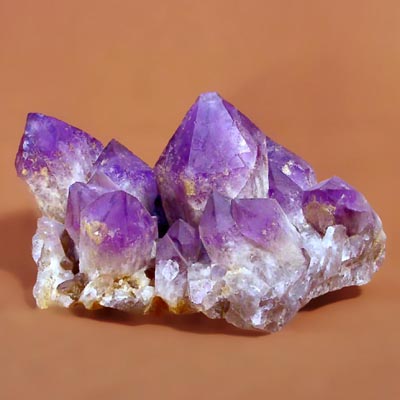 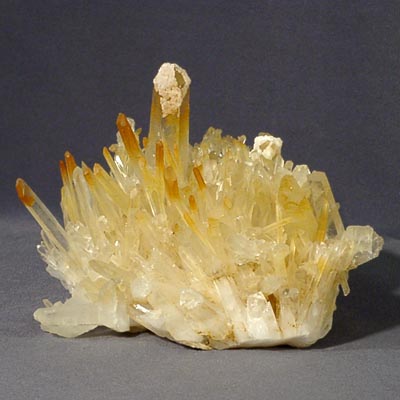 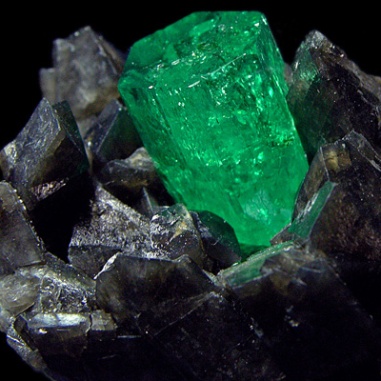 Уральские горы
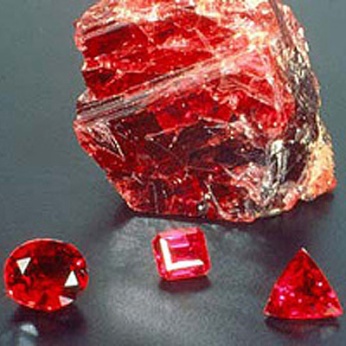 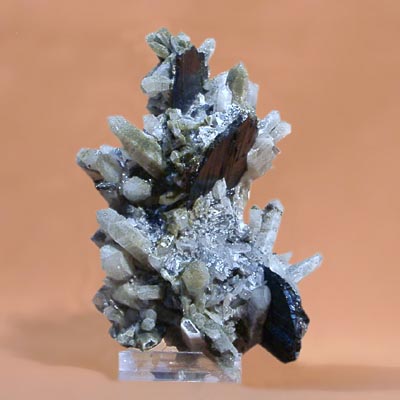 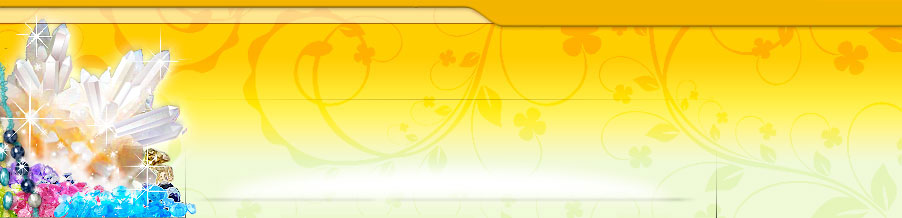 Самоцветы — прозрачные бесцветные и цветные драгоценные, полудрагоценные и поделочные минералы и породы, обладающие специфическими ценными свойствами:
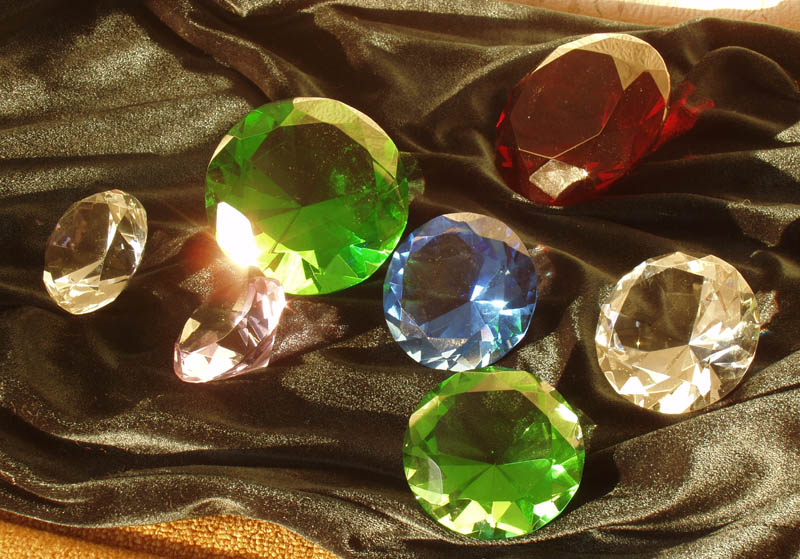 Янтарь – застывший кусочек солнца
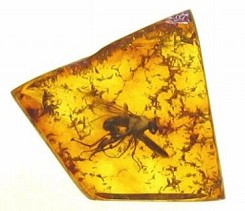 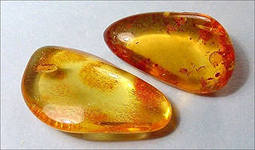 Аквамарин – рожденный из пены морской
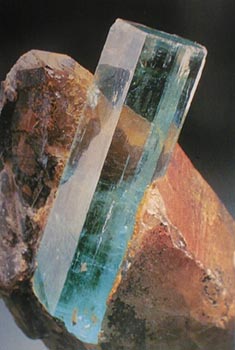 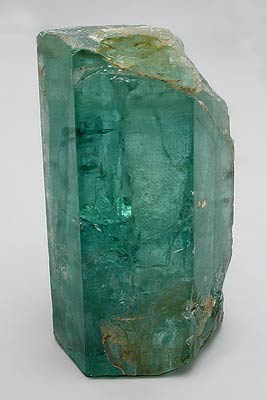 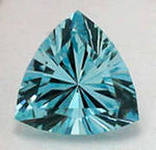 Горный хрусталь – ледяная симфония
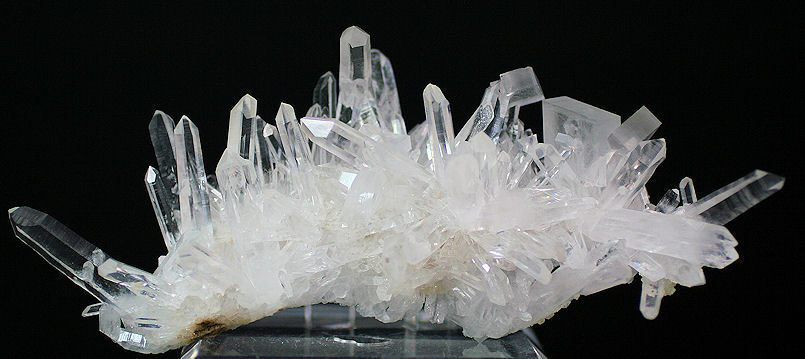 Малахит – исполняющий желания
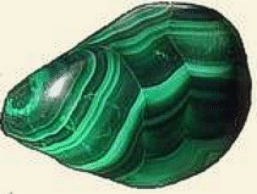 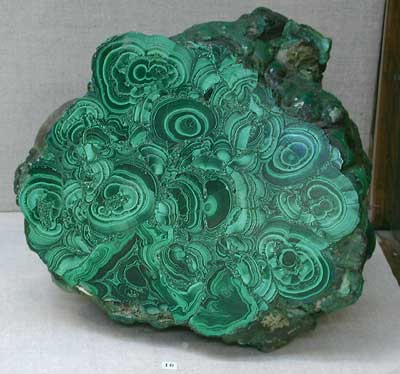 Вот и закончилась наша   экскурсия.  Ребята, желаю вам дальнейших успехов в познании окружающего   мира!
 До новых встреч!
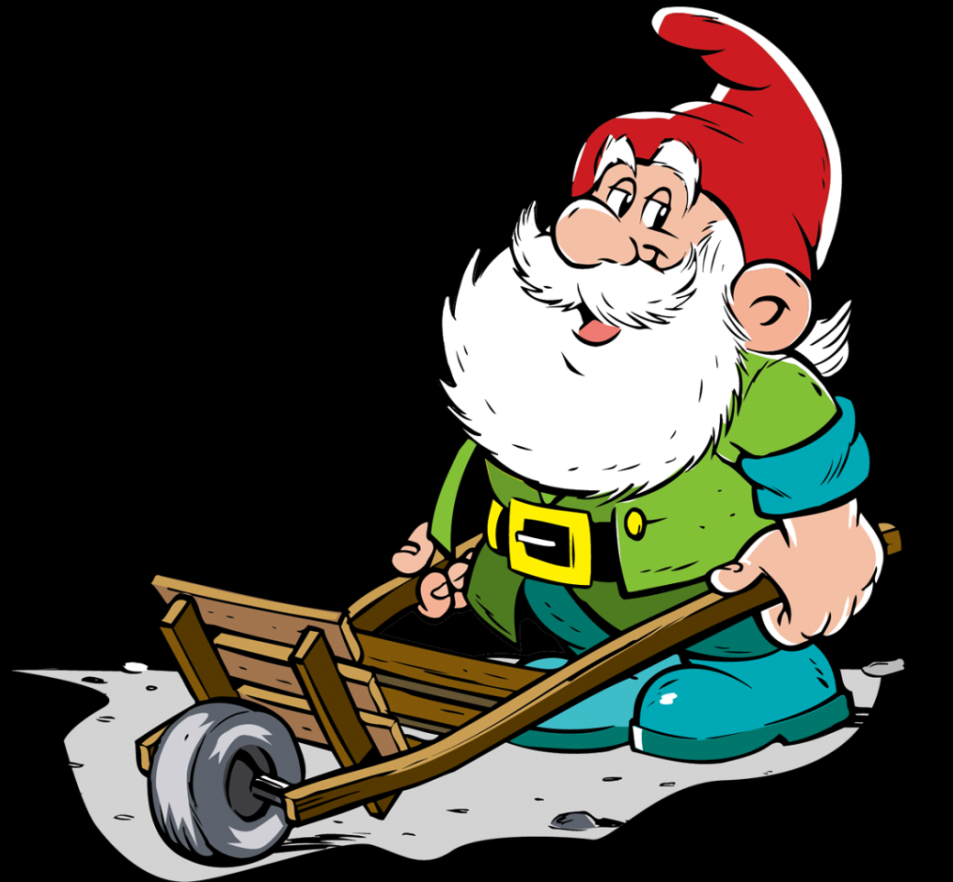 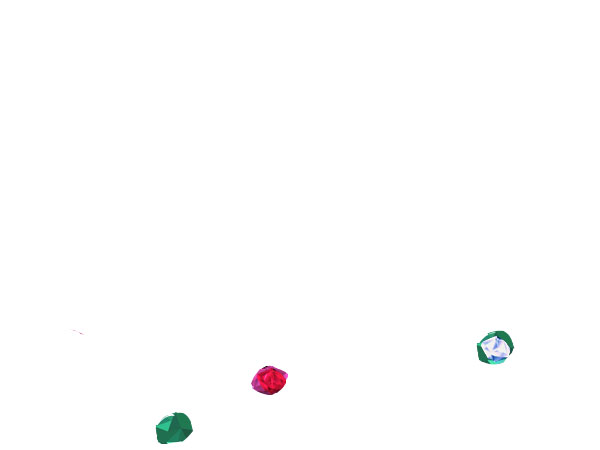 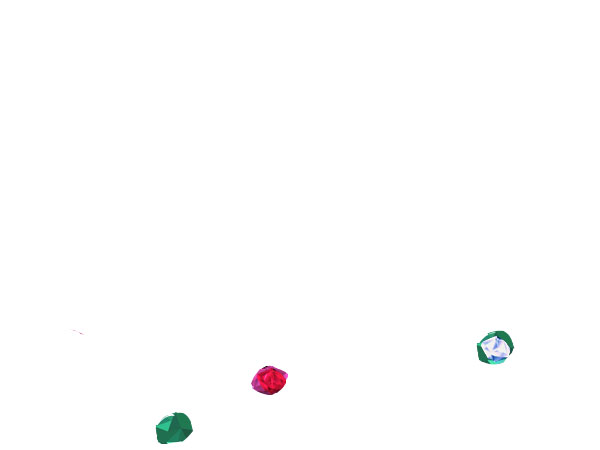 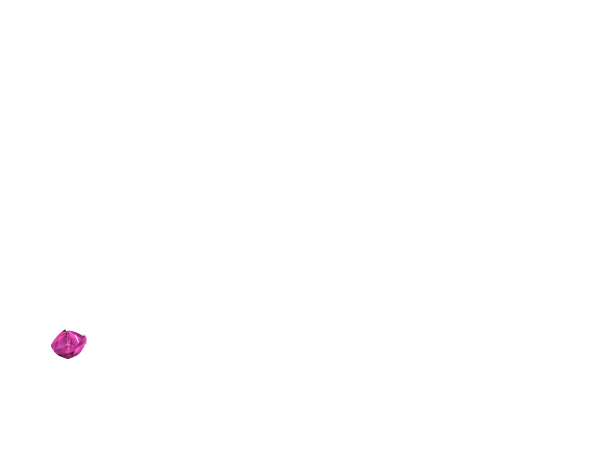 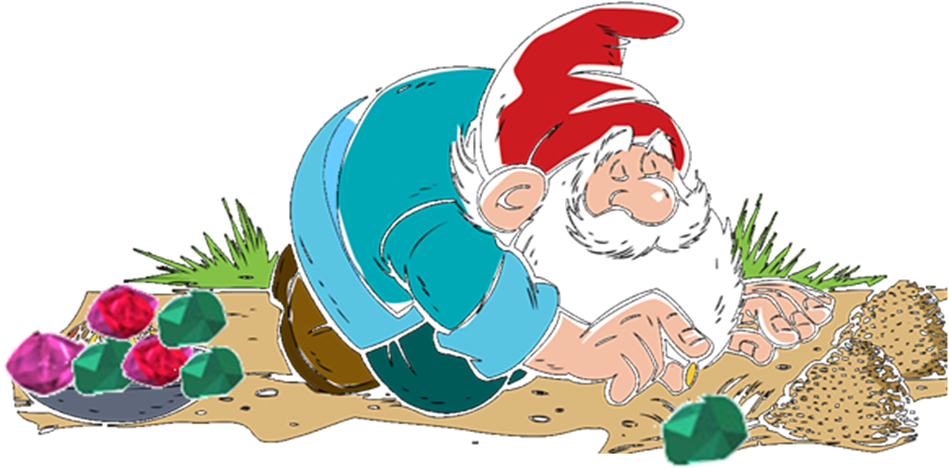 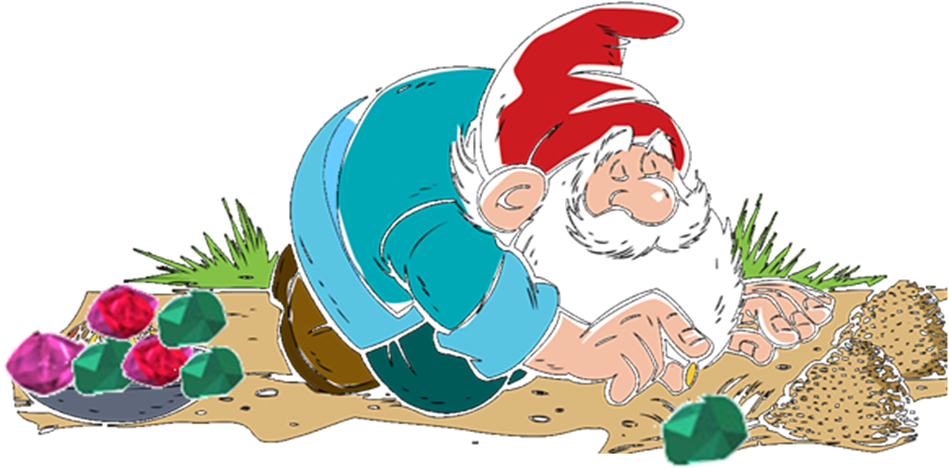 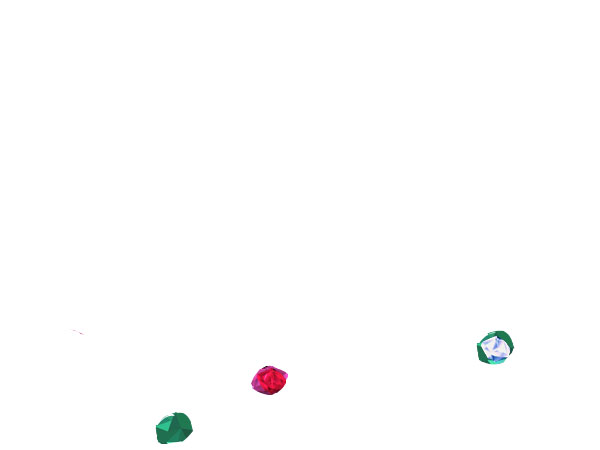 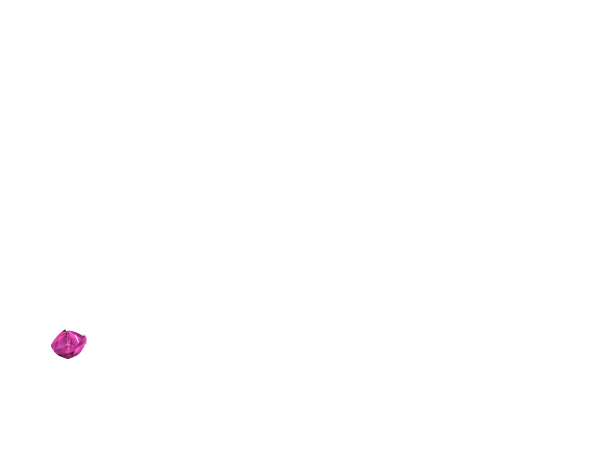 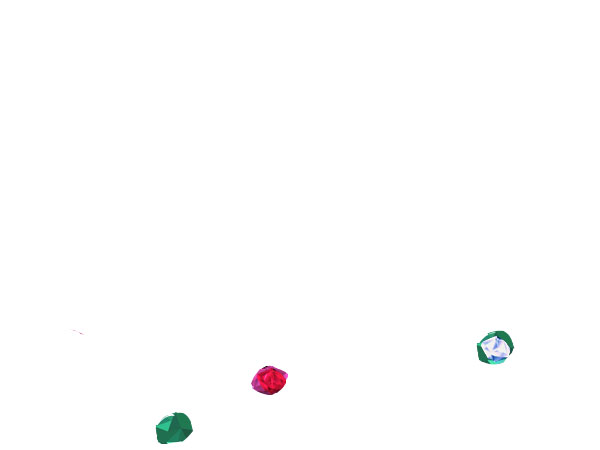 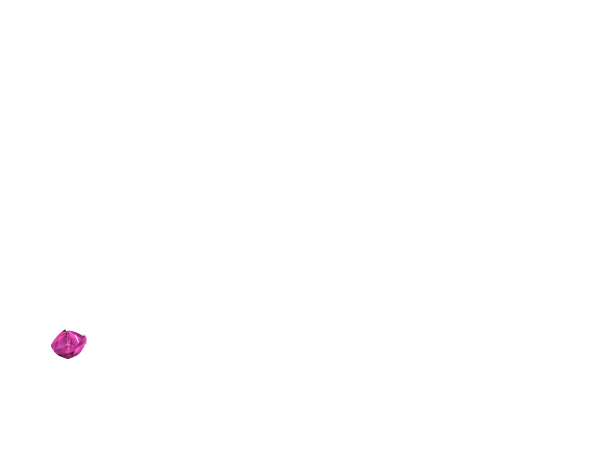 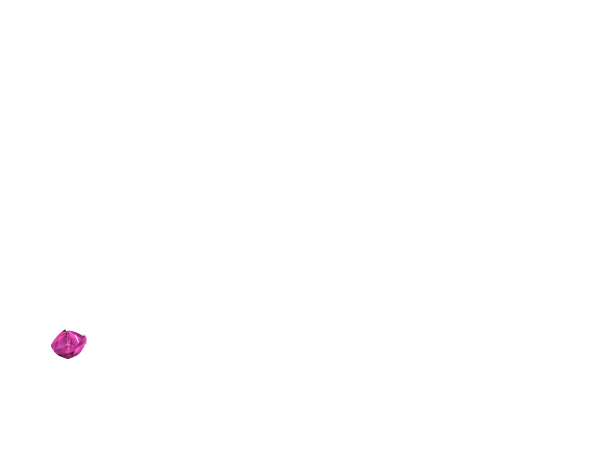